Produção do Operário    Resumo AULA - 26.04
1
Descartes:
Discurso do Método
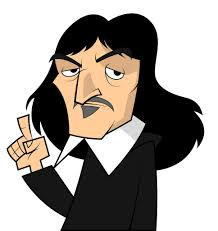 Construção do conhecimento
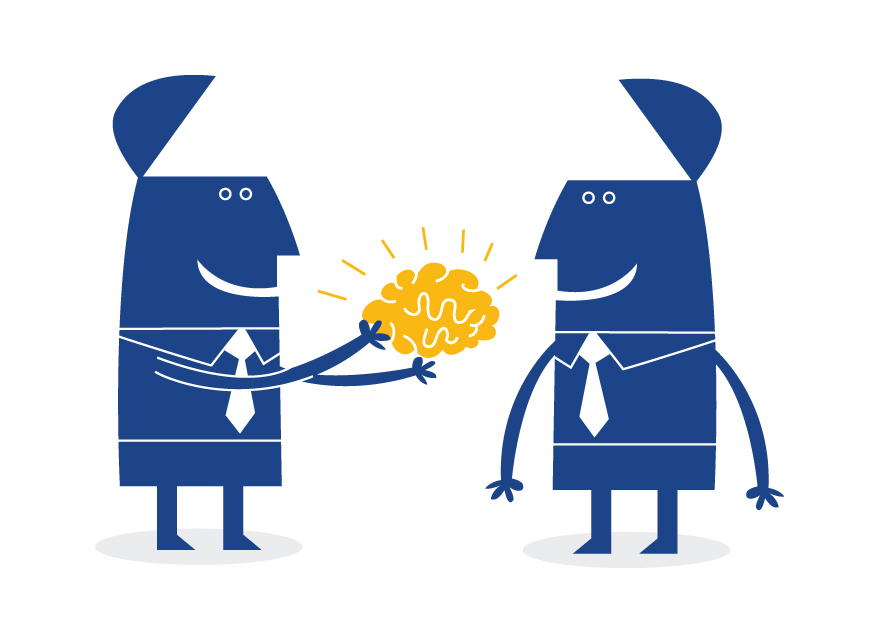 Método Cartesiano
ORDENAR
REVISAR
VERIFICAR
DIVIDIR
PROCURA DA VERDADE
TUDO É FALSO
SENTIDOSRAZÃO
PENSAMENTOS
PENSO,
LOGO EXISTO
O método cartesiano é viável hoje?
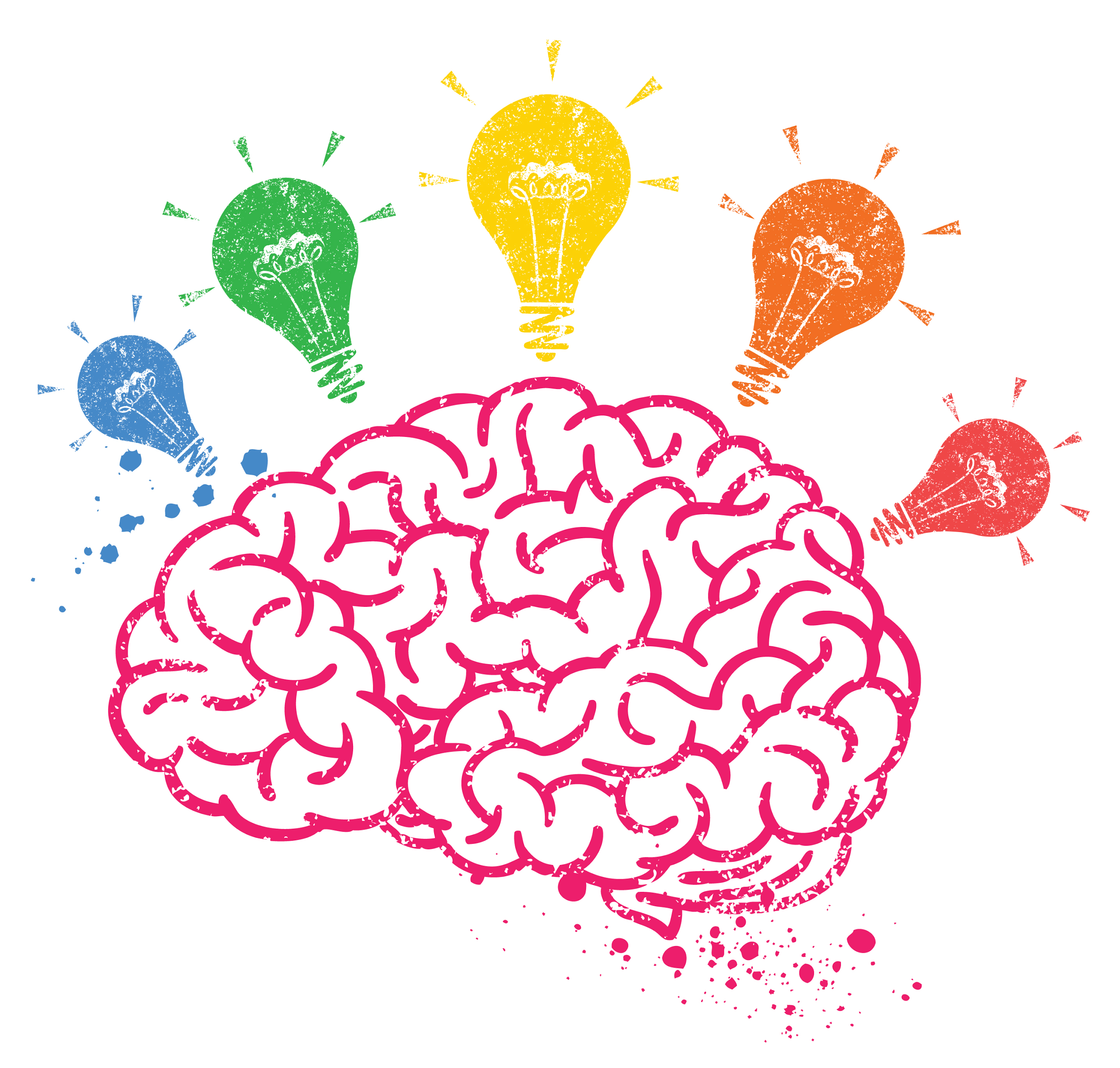 2
Problema de Métodos
Problema de Métodos
A
B
Estado 1                                                                                                 Estado 2
Amplitude das decisões
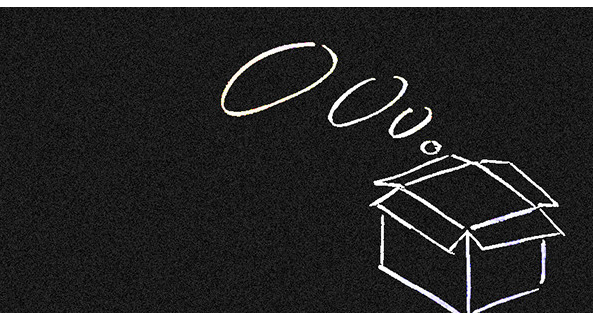 “Na prática o problema costuma ser resolvido sem que haja consciência das diversas etapas percorridas no processo da solução.”
                                 F. Oliva
Materiais
Trabalho
Riscos
Satisfação 
Complexidade
Fatores Externos
MOEDACUSTO
Resolução do Método
A) Fórmulação do Problema

B) Análise do Problema

C) Pesquisa de Alternativas

D) Avaliação de Alternativas

E) Escolha da Melhor Solução
Definir qual a situação “A → B”
Restrições, Critérios, Prazos
Conhecimento, Criatividade, Concentração, Sorte e Estudo
+Pesquisa leva +Ótima Solução
Informações e Julgamento
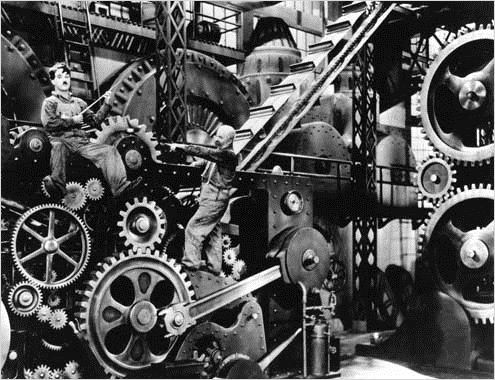 3
Modelos para produção, produção de Modelos
Taylor
Três Males
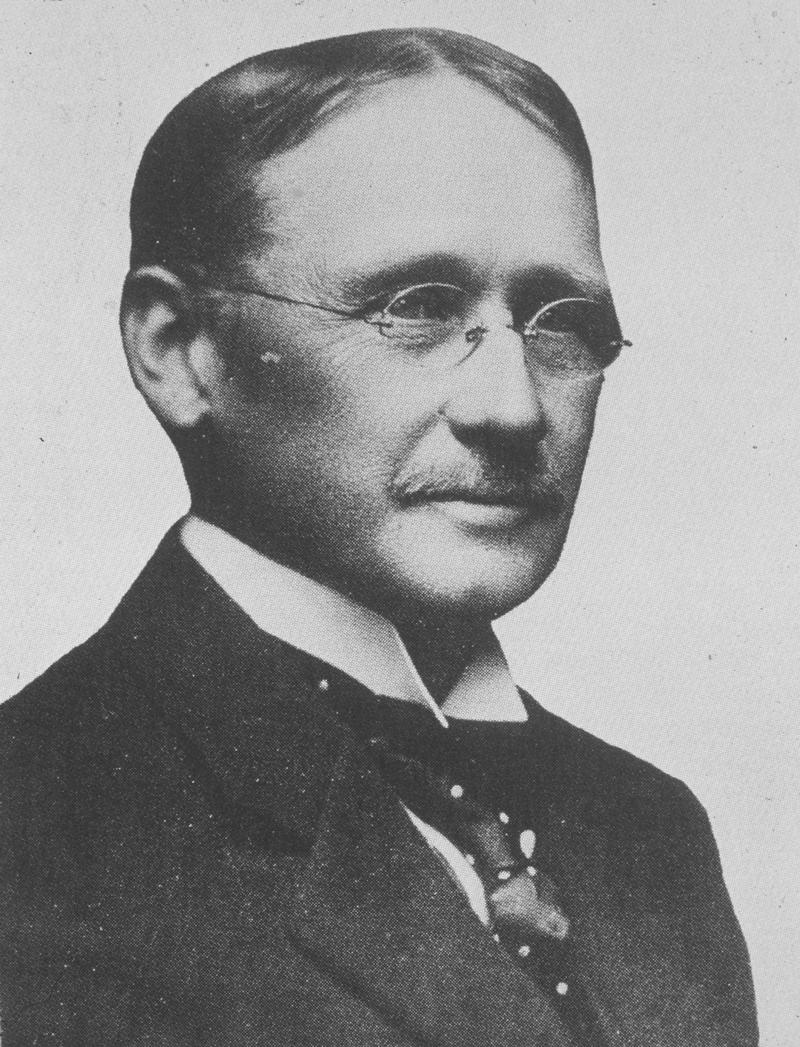 Vadiagem sistemática dos operários;

Falta de tempos e métodos;

Falta de controle;
ORGANIZAÇÃO RACIONAL DO TRABALHO  (ORT).
Principais Fundamentos
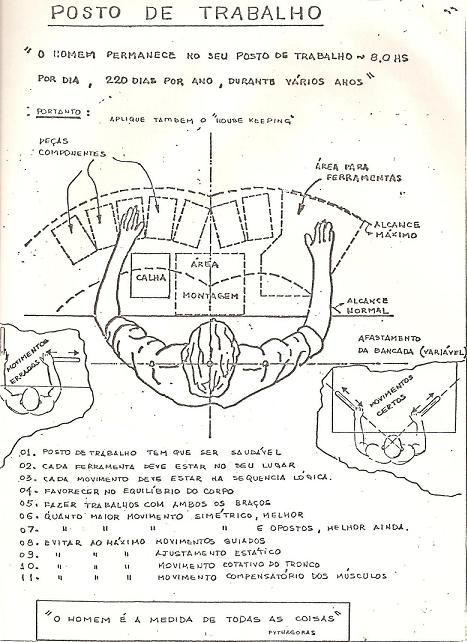 Estudo de tempos e movimentos;

2.Divisão do Trabalho e especialização do operário;

3.Desenho de cargos e tarefas; 

4.Padronização das tarefas;

5.Supervisão funcional;

6.Separação do “pensar” e “fazer”; 

7.Premiação da eficiência – O Homo Economicus;
Henry Ford
Aplicou a ORT na linha de montagem
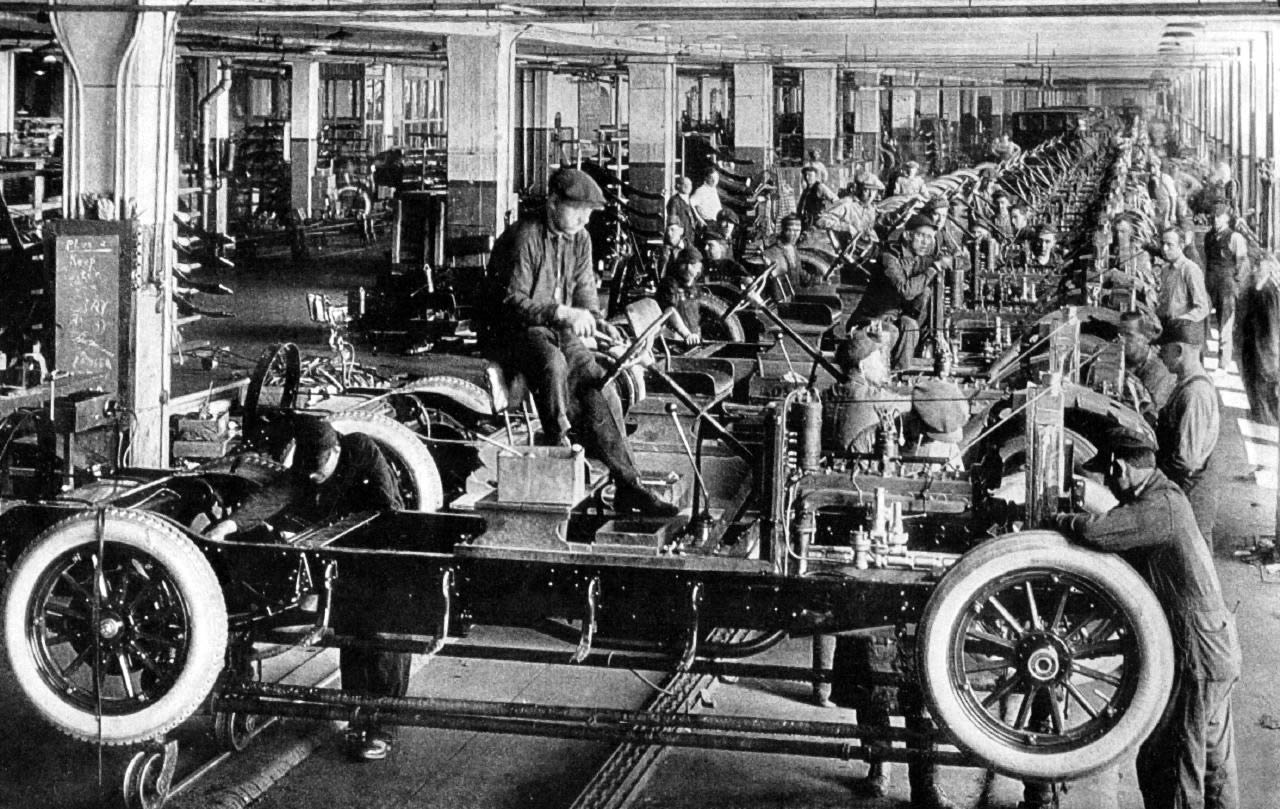 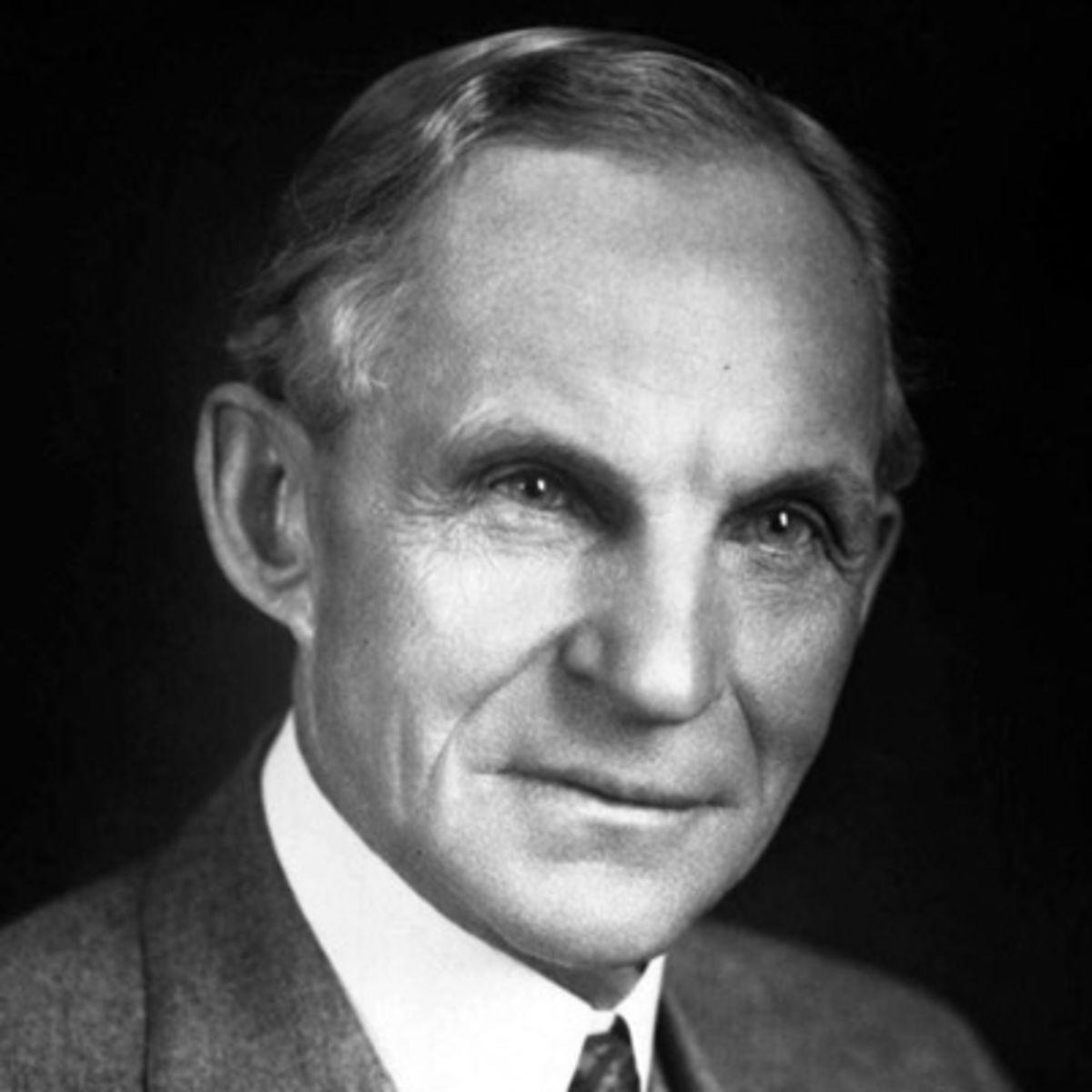 Organização Racional do Trabalho
Desvantagens

Desmotivação;

Crise do trabalho;

Exploração do trabalhador;

Aumento da rotatividade e absenteísmo;
Vantagens

Aumento da produtividade;

Redução dos custos;

Maior controle e supervisão;

Contratação facilitada;
X
Experimento de Hawthorne
Críticas aos princípios da ORT
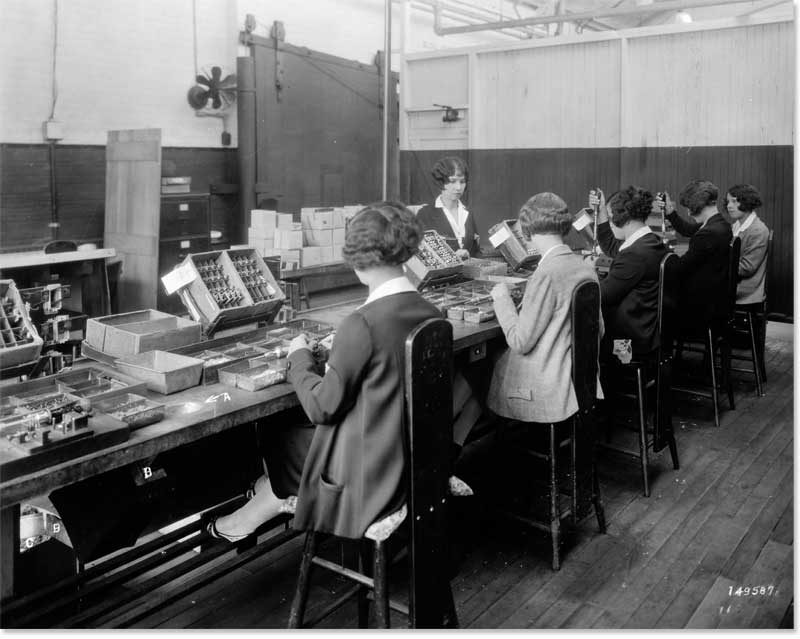 Motivação somente pelo salários;

Supressão das necessidades humanas;

As pessoas não gostam de trabalhar e ,portanto, precisam ser controladas;
Surgimento de novas linhas de pensamento
Abordagem sócio técnica
Escola das Relações Humanas
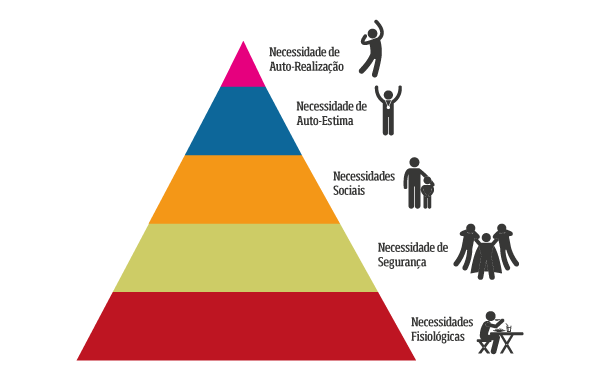 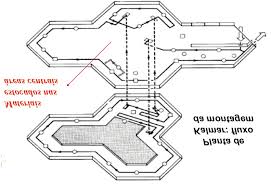 http://www.mood.com.br/piramide-de-maslow/
http://periodicos.ufsm.br/index.php/reaufsm/article/viewFile/1554/862
Produção Enxuta
Pressupostos
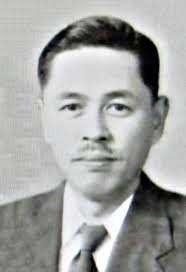 Emprego vitalício;		

Promoção com base na senioridade;		

Desempenho avaliado coletivamente;

Cultura japonesa
http://www.allaboutlean.com/ohno-25-years/
Produção Enxuta
Característica e Efeitos
Valorização dos funcionários;		
Inclusão dos funcionários nas tomadas de decisões;

Uso eficiente de alguns princípios da ORT		




Desempenho superior ao modelo americano
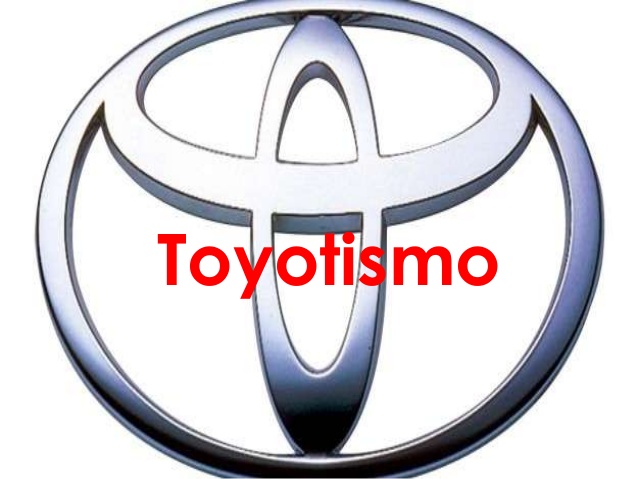 http://pt.slideshare.net/miihcoelho05/toyotismo-27909517
Comparação dos Modelos
Produção enxuta

Múltiplas tarefas;


Recompensa individual e coletiva

Liderança participativa;

Menor controle;
ORT

Realização de uma tarefa por trabalhador;

Recompensa individual;

Autocracia;

Controle rígido;
X
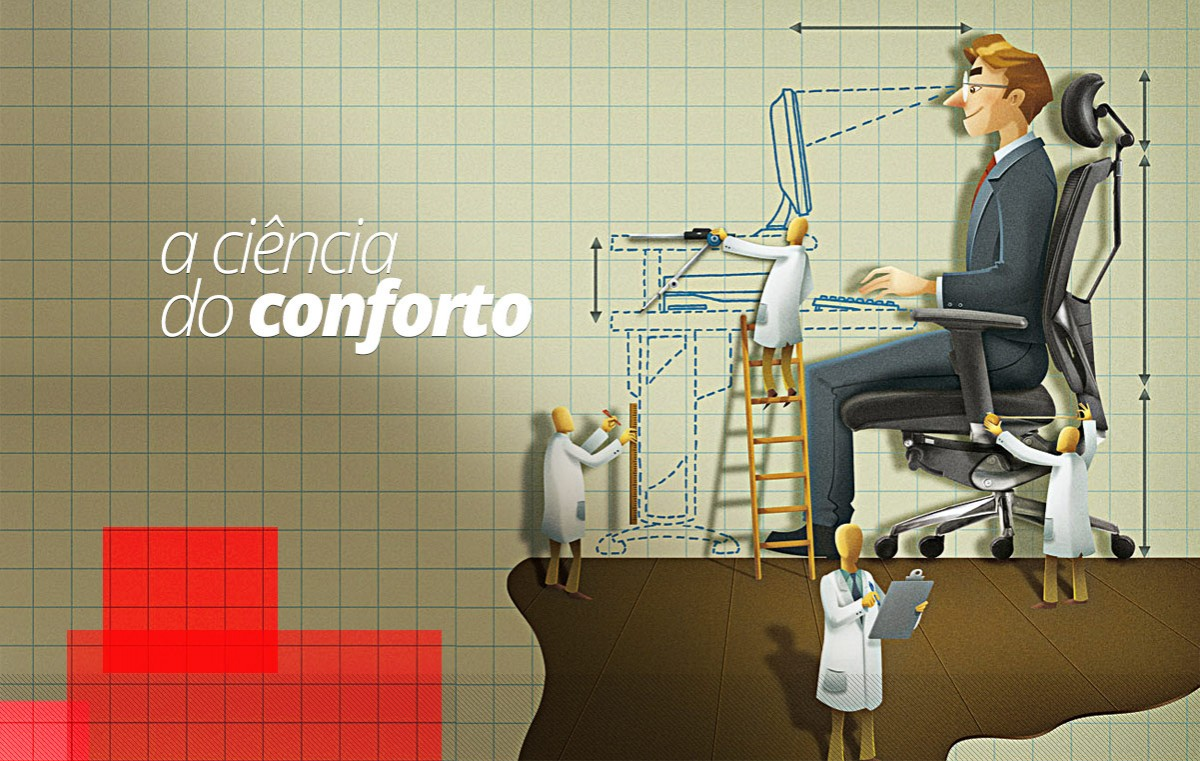 4
Ergonomic Work Analysis
BARTLETT: The observation of everyday activities in their own context should constitute the basis for the design of experiments.
Processo de Produção
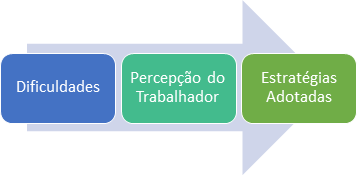 TAREFA
ATIVIDADE
Cognitive Anthropology
Desenvolvimento Industrial
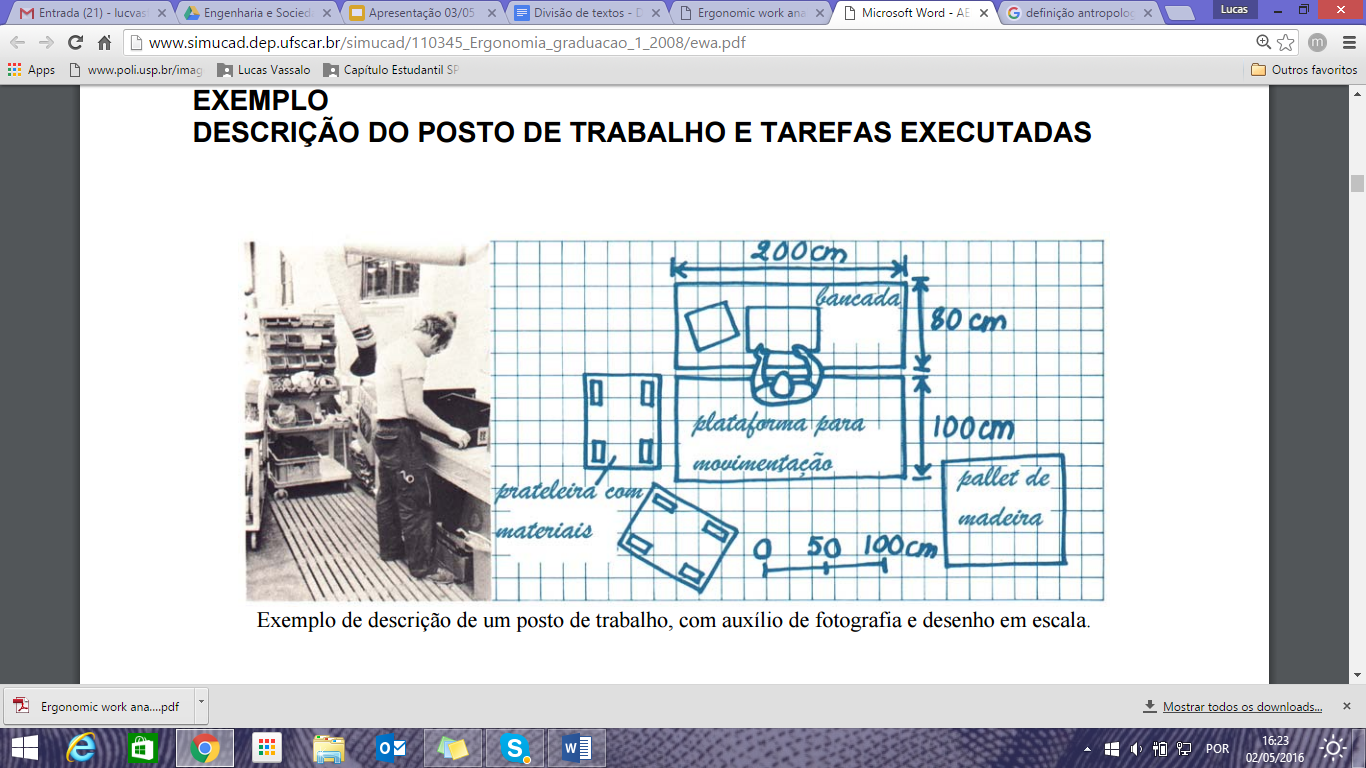 COGNITIVE PSYCHOLOGY
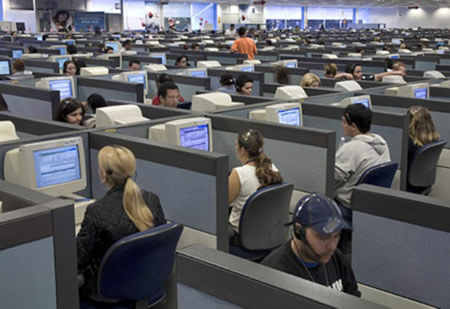 ERGONOMIA

Física
Cognitiva
Organizacional
OBRIGADO!
PERGUNTAS?